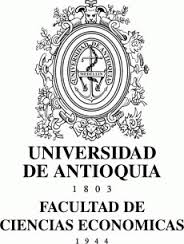 RENDIMIENTO FINANCIERO DE LAS EMPRESAS FABRICANTES DE CEMENTO, CAL Y YESO DE ANTIOQUIA EN EL PERÍODO 2008 AL 2013Y SU RELACIÓN CON EL PIB DEL SECTOR MANUFACTURERO
SUSANA ACEVEDO ZULUAGA
susa-acevedo@hotmail.com
 
 
FERGIE MADRID RAMIREZ
fergie.madrid@hotmail.com
 
ELKIN ALONSO SOTO ZULUAGA
elkinillo11@yahoo.es
MARCO TEORICO
Industria Manufacturera participa en el desarrollo del país
Depende la recuperación de la economía
Se ve afectada por la tendencia mundial
Con otras actividades económicas se concentra el capital necesario para financiar el desarrollo industrial
Con resultados positivos.
Medición a través del ROE y el ROI
Ayuda gubernamental con Apertura Económica
Rentabilidad esta relacionada con los recursos invertidos Vs Utilidad obtenida.
Pero golpea al sector productivo y trae desventajas
Generando tendencia al monopolio y desaparición de pequeñas empresas
Que permitan disminuir costos y mejorar la eficiencia financiera.
Sobreviviendo aquellas con mejores tecnologias
Objetivos
OBJETIVO GENERAL


Establecer la relación que existe entre el comportamiento de la industria manufacturera y los indicadores financieros de rentabilidad de las empresas de cemento, cal y yeso del departamento de Antioquia entre los años 2008 y 2013.
Objetivos
OBJETIVOS ESPECÍFICOS

 Describir los resultados de los indicadores financieros de rentabilidad de las empresas cementeras de Antioquia entre los años 2008 y 2013.
Identificar el efecto financiero que tuvo el comportamiento de la industria manufacturera en las empresas cementeras de Antioquia, de acuerdo a la dinámica sus los indicadores de rentabilidad (ROI-ROE).
Establecer el comportamiento del PIB de la industria manufacturera Colombiana entre los años 2008 y 2013.
JUSTIFICACIÓN
Metodología
Selección de la muestra.
Cálculo de indicadores financieros (ROE y  ROI).
Análisis  financiero y Socio - Económico.
SELECCIÓN DE MUESTRA
CALCULO DE INDICADORES FINANCIEROS
SISTEMA DUPONT
ROE
ROI
Margen de Utilidad
Rotación del Activo
Apalancamiento financiero
Análisis socio - económico
ANÁLISIS DE RESULTADOS
Análisis DE resultados
CONCLUSIONES
MUCHAS GRACIAS
SUSANA ACEVEDO ZULUAGA
susa-acevedo@hotmail.com
 
 
FERGIE MADRID RAMIREZ
fergie.madrid@hotmail.com
 

ELKIN ALONSO SOTO ZULUAGA
elkinillo11@yahoo.es